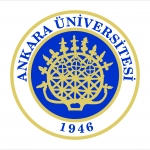 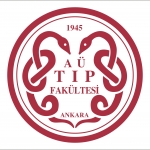 Gastrointestinal Kanaması Olan Hastaya Yaklaşım
Dr Ramazan Erdem Er
AÜTF Gastroenteroloji Bilim Dalı
Gastrointestinal kanamalar
GİS lümeninden kaynaklanan kanamalardır
Mortalitesi %8-10
Mortalite;
	- Kanamanın şiddetine
	- Kanamanın nedenine 
	- Hastanın yaşına 
	- Kanamaya eşlik eden diğer hastalıklara bağlıdır 
Kanama hematemez, melena, hematokezya veya gizli kanama şeklinde olabilir
Gastrointestinal kanamalar
Gizli kanama:Hasta melena, hematokezya, hematemez tariflemez. Gaytada kan aranması ile tespit edilebilir. Daha çok anemi semptomları vardır. Ya da yapılan testlerde tesadüfen demir eksikliği anemisi saptanır

Aşikar kanama:Hastayı hekime getiren hematemez, melana, hematokezya gibi aşikar kanama bulgusu vardır, hastanın hemodinamisi bozulmuş olabilir
Gastrointestinal kanamalar
Hematemez:Ağızdan kusarak ya da öğürerek parlak kırmızı renkte taze kan, pıhtı ya da kahve telvesi renginde (gastrik asit ile sindirilmiş kan) kan gelmesi   
Melena:Siyah, katran renginde, kötü kokulu dışkıdır. Kanın bağırsak bakterileri tarafından hematine ve hemokromlara bozunması ile oluşur. En az 50-100 ml kan melena gelişmesi için yeterli. Üst GİS (en sık), ince bağırsak, proksimal kolon kaynaklı kanamalarda görülür. 
Hematokezya:Parlak kırmızı ya da vişne çürüğü renginde makattan kan gelmesi. Kolon , anorektal ya da aktif üst GİS ve ince bağırsak kanamalarında görülür.
Gastrointestinal kanamalar
Atılan kanın rengi ; 
	- Kanamanın miktarıyla , 
	- Kanamanın hızıyla 
	- Mide asiti ile temas edip etmemesiyle
	- Lümen içindeki transit hızına göre belirlenir
Gastrointestinal sistem kanamaları
Şiddetli-Fazla-Masif Kanama
Total vücut kanının % 20-25 i  kaybedildiği kanama
Orta Şiddette Kanama
Total vücut kanının  % 10-20 kaybedildiği kanama
Hafif Şiddette Kanama
 Total vücut kanının % 10 ‘undan daha az kaybedildiği
GİS KANAMALARI
Üst GİS kanamaları (%50)
Alt GİS kanamaları
(%40)
Kaynağı belirsiz kanamalar (%10)
Varisiyel kanamalar
Nonvarisiyel kanamalar
Üst GİS kanama
Treitz ligamenti
Alt GİS kanama
Akut Gastrointestinal Kanamaya Yaklaşım
Akut üst Gİ kanamaEtyoloji
Peptik gastroduodenal ülserler (%50)
Akut gastrik mukozal lezyonlar (%15-30)
NSAİİ bağlı gastrit
Curling ülser (yanığa bağlı)
Cushing ülser (kafa travması sonrası)
Özofageal ve gastrik varisler (%20)
Mallory-Weiss yırtıkları (%8)
Anjiyodisplazi (%1-2)
Dieulafoy lezyon (%2)
Özofajitler
Mide tmr ve polipleri
Aortoduodenal fistüller
Damar lezyonları (radyoterapi sonrası, vasküler ektaziler)
İnce bağırsak lezyonları (crohn, anjiyodisplaziler, tm)
Hemobiliya
Akut üst Gİ kanama
Peptik ülserde en sık etiyoloji H pilori, aspirin, NSAİİ’dır. 
Özofagus ülserlerine en sık ciddi gastroözofageal reflü hastalığı, viral enf, ilaçlar ve radyoterapi neden olur
Portal hipertansiyonu olan hastalarda portal hipertansif gastropati ve varisler en sık GİS kanama sebepleridir
Akut üst Gİ kanama
Mallory-weiss yırtığı gastroözofageal bileşkede aşırı öğürme ve kusmalara bağlı gelişir
Dieulafoy lezyonlar ektopik bir arterin basınç ile mukozada erozyon yaparak lümene açılması ile gelişir
Vasküler ektaziler;ileri yaş, kronik böbrek hast, aort kapak hast, radyoterapiler
İlk Değerlendirme
Yol gösterici anamnez
Peptik hastalık ve dispeptik yakınma öyküsü
Antiagregan, antikoagülan, NSAİİ, alkol, kostik madde alım öyküsü
Kanama öncesi zorlayarak normal renkte kusma
Kronik karaciğer hast, inflamatuvar bağırsak hast, geçirilmiş operasyon öyküsü
Karın ağrısı, ishal varlığı
İlk değerlendirme
Vital bulgular ve hemodinamik durumun değerlendirilmesi

Melena, hematokezya, hematemez ile birlikte ortostatik hipotansiyon/şok, taşikardi var mı?
İlk değerlendirme
Fizik muayene
Rektal muayene ve tuşe ile anal bölge ve rektal içeriğin değerlendirilmesi
Siroz bulguları:splenomegali, ikter, spider telenjiektazi, palmar eritem, jinekomasti, assit, çaput medusa, düpütren kontraktürü gibi
Karın cildinde skar, karında hassasiyet, kitle,
Ağız mukozasında telenjiektazi:herediter hemorajik telenjiektazi/osler-weber-rendu
Subungual telenjiektazi, parmakta cild değişiklikleri=skleroderma=Gastrik vasküler ektaziler ve telenjiektaziler
Purpurik cilt lezyonları=HSP
Akantozis nigrikans=mide malignitesi
İlk değerlendirme
Hematemez=üst gis kanama
Melena=genelde üst gis kanama, ancak ince bağırsak, proksimal kolon
Hematokezya+hipotansif durum yok=kolon, anorektal
Hematokezya+hipotansif durum var=Üst ve alt GİS
Vişne çürüğü=Üst gis aktif kanama, ince bağırsak, proksimal kolon
Laboratuvar
Tam kan, pıhtılaşma çalışmaları, biyokimya, kan grubu 
Kanamanın erken dönemlerinde hb ve htc değerlerinde düşüş görülmeyebilir 
İntravasküler kayıbın ekstravasküler sıvı ile dengelenmesi veya iv sıvı replasmanına bağlı hemodilüsyon 24-72 saati alır. 
Bu nedenle akut safhada hb takibinden çok vital bulgular kan kaybının değerlendirilmesinde daha değerlidir
Laboratuvar
Bağırsaktaki kanın azotlu parçalanmış ürünlerinin emilimine bağlı kreatin normalken BUN yüksek
Siroz ve portal hipertansiyona bağlı bulgular (düşük plt, düşük albümin, yüksek INR)
Resüsitasyon ve kan ürünü transfüzyonu
Aktif kanama devam ediyorsa her iki ekstermiteye damar yolu açılmalı ya da santral kateter takılmalı
Kan grubu çalışılarak eritrosit süspansiyonu hazırlatılmalı
Eritrosit verilene kadar kristalloid ile sistolik kan basıncı>100/ nabız<100 olacak şekilde hızlı infüzyon 
Hasta stabil değilse yoğun bakıma alınmalı
Ressüsitasyon ve kan ürünü transfüzyonu
Kan transfüzyonu ihtiyacı
Yaş
Eşlik eden KVS hast
Kanama süresi
Genç ve iskemik kalp hastalığı olmayanlarda hb hedefi 7 g/dl olmalı, fazla transfüzyondan kaçınılmalı
İskemik kalp hastalığı öyküsü olanlarda hb hedefi 9-10 g/dl 
Varis kanamalarında hb değeri 8,5-9 g/dl üzerine çıkartılmamalı (varis basıncını arttırmamak için)
Plt<50000 , PT>15sn ise platelet ve TDP düşünülebilir
Ressüsitasyon ve kan ürünü transfüzyonu
İdrar sondası takılarak idrar çıkışının takip edilmesi
Htc takibi yapılması (4-8 saatte bir)
Aktif hematemez, aspirasyon riski varsa ve bilinç kapalıysa elektif endotrakeal entübasyon
Kardiyak öyküsü olanlarda akut kan kaybına bağlı MI riskine dikkat edilmeli
Ressüsitasyon ve kan ürünü transfüzyonu
Nazogastrik tüp her hastada rutin önerilmez
Aktif melena ve hematokezyası olan hastalarda NG’den kan gelmemesi üst GİS kanamasını dışlamaz
Ancak NG’den kansız ve safralı içerik gelirse duodenal ve gastrik kanama olmadığı söylenebilir
NG tüp endoskopi öncesi ya da aspirasyon riski olanlarda gastrik dekompresyon için takılır
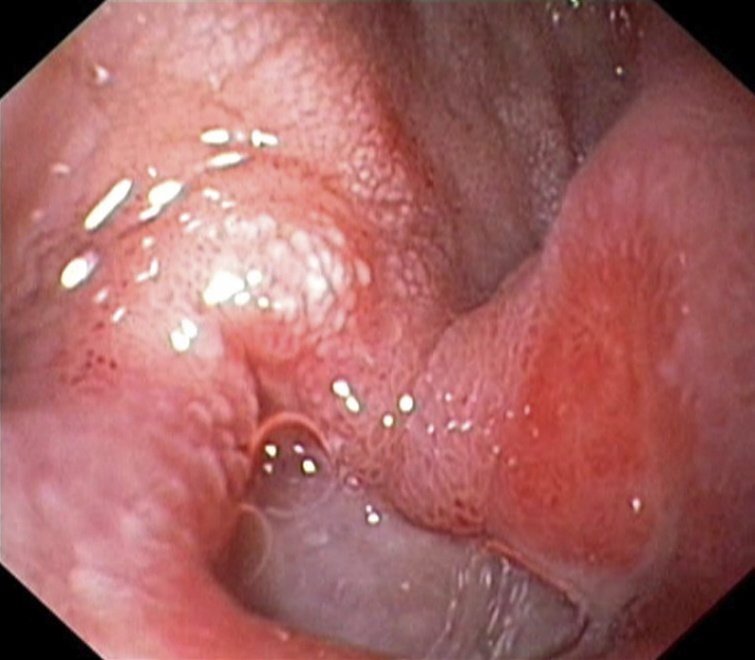 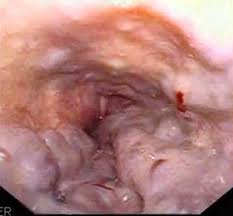 Duodenal ülser
Özofageal varis
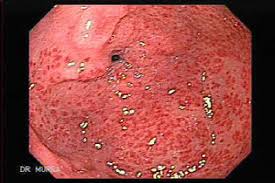 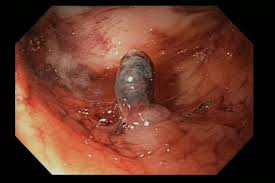 Dieulafoy lezyon
Portal HT gastropati
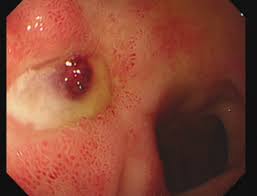 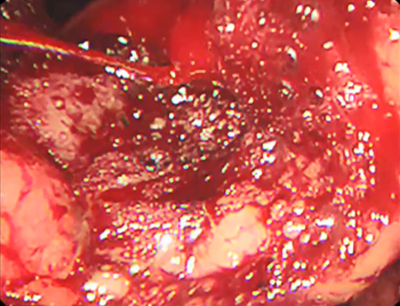 Görünür damar
Duodenal ülser kanaması
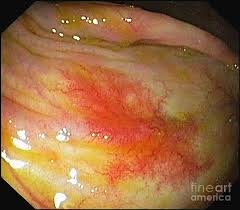 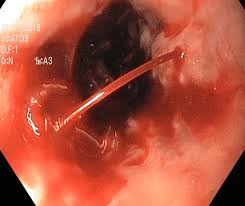 anjiyodisplazi
Özofagus varis kanaması
Akut üst Gİ kanamaTedavi
PPI infüzyonu 
Portal HT bulguları varsa olası varis kanamasına karşı oktreotid, somatostatin, vazopressin gibi ajanlar
Sirozu varsa kanama etyolojisine bakılmaksızın antibiyotik tedavisi (kinolon, seftriakson) ve hepatik ensefalopati için proflaksi (oral laktuloz ya da laktulozlu lavman)
Akut üst Gİ kanamaEndoskopi
Endoskopi
Çok acil endoskopi:Aktif ve ciddi kanamalarda ilk 12 saat içinde yapılan endoskopi
Acil endoskopi:Kanama açısından stabilizasyon sağlanmış hastalarda ilk 24 saat içinde yapılan endoskopidir
Hemodinamik stabilizasyon ve hava yolu güvence altına alınmadan endoskopi yapılmamalıdır!!!
Akut üst Gİ kanamaEndoskopi
Medikal tedavi ile hemodinamik stabilizasyon sağlanamıyor ve yapılacak endoskopik girişim kanamanın durmasında etkili olacaksa hemen endoskopi yapılmalı (özofgaus varis kanamaları, durmayan ülser kanamaları, dieulafoy lezyon kanamaları gibi)
Akut üst Gİ kanamaEndoskopi
Endoskopik tedaviler
Skleroterapi
1/10000 – 1/20000 adrenalin solüsyonu
Sklerozan ajanlar
Termal
Kontakt (heater prob, elektrokoter)
Non kontakt (argon plazma kolagülasyon)
Mekanik koagülasyon
Hemoklips
Band ligasyonu
Hemostatik spreyler
Forest Sınıflandırması
Forest 1a: Fışkırır tarzda aktif kanama (risk yüksek)
Forest 1b: Sızıntı tarzında aktif kanama (risk yüksek)
Forest 2a: Kanama yok, görünür damar (risk yüksek)
Forest 2b: Ülser üstünde yapışık pıhtı (risk orta)
Forest 2c: Ülser üzerinde kirli eksuda (risk düşük)
Forest 3: Ülser üzerinde temiz eksuda (risk düşük)
Ülser Kanamaları (Forest Sınıflandırması)
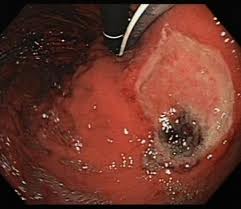 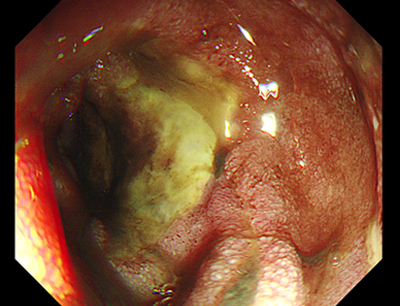 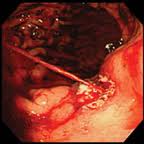 Forest 2a
Forest 2c
Forest 1a
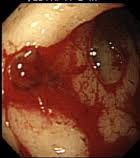 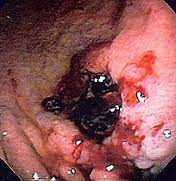 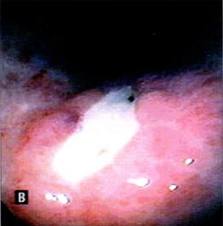 Forest 2b
Forest 3
Forest 1b
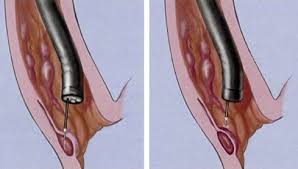 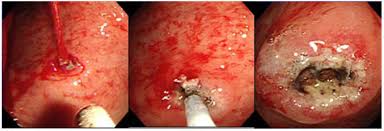 skleroterapi
Termal koagulasyon
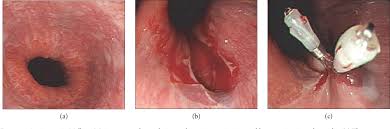 hemoklips
Band ligasyonu
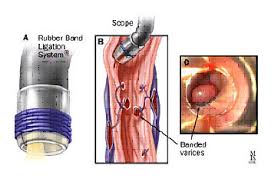 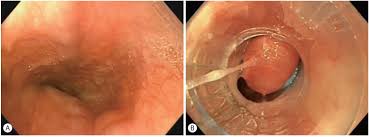 Akut üst Gİ kanamaRadyolojik Görüntüleme
Konvansiyonel Anjiyografi
Kanama odağı üst ve alt endoskopi ile tespit edilemeyen kanamalarda
>0,5 ml/dk kanamalarda %30-50
Kontrast ekstravazasyonu gözlenirse aynı zamanda embolizasyon ile kanama durdurulabilir
BT anjiyografi:kanama yerini belirlemede tanısal olarak
Akut üst Gİ kanamaSintigrafik Görüntüleme
Endoskopik ve anjiyografik olarak saptanamayan kanamalarda kullanılır
>0,04 ml/dk kanamalarda hassastır
24 saat içinde görüntüleme tekrarlanabilir
Akut üst Gİ kanamaCerrahi
Endoskopik ve anjiyografik olarak saptanamayan ve devam eden kanamalarda 

Endoskopik olarak saptanan ancak endoskopik tedavi ile durdurulamayan kanamalarda
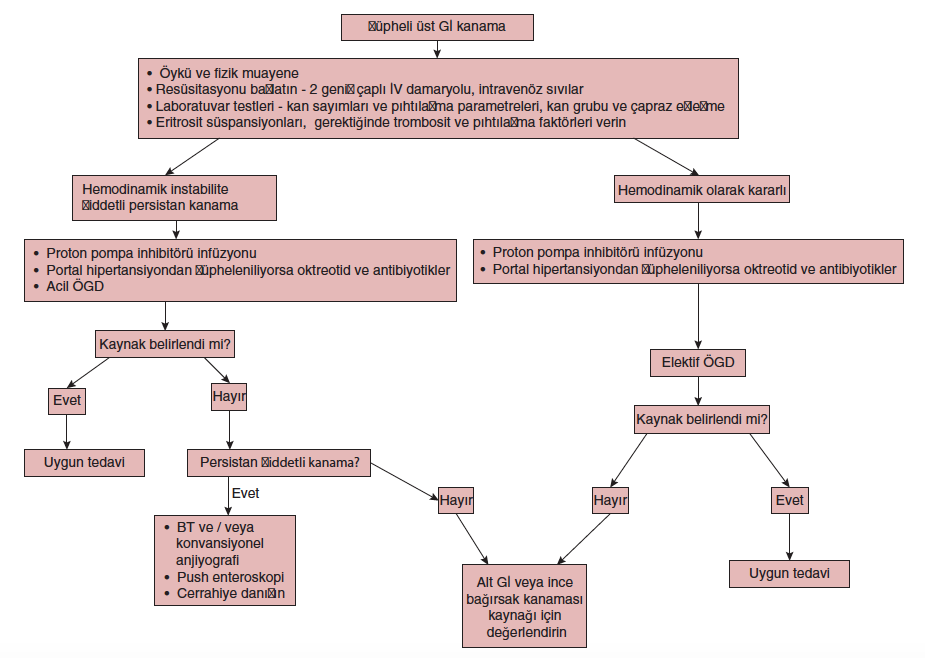 Akut alt Gİ kanamaEtyoloji
Divertiküller
Anjiyodisplazi
Hemoroidler
Anal fissürler
Tümörler
İnflamatuvar bağırsak hastalıkları
İskemik kolit
İnfeksiyöz kolit
Radyasyon koliti
Meckel divertikülü
İntussepsiyon
Aortoenterik fistül
Soliter rektal ülser
NSAİİ ye bağlı gelişen çekum ülserleri
Alt Gİ kanama
Treitz ligamanın distalindeki kanamalar 

 Akut alt Gİ kanamalar akut  üst  Gİ kanamalardan daha az 
 
 Bütün GIS kanamalarının % 25’i 
 
 Prognozu  üst GİS kanamalarndan daha iyi 
 
 Erkeklerde ve ileri yaşlarda daha fazla
Alt Gİ kanama
Kan gaytadan önce, sonra veya gayta ile karışık şekilde olabilir 

 Gayta olmaksızın yalnız kan şeklinde olabilir 

 Gayta rengi vişne çürüğü renginde olabilir  

 Gizli kanama şeklinde olabilir
Alt Gastrointestinal Sistem 
Kanamasının Şiddeti
Şiddetli 
% 15
Hafif 
% 85
Alt Gİ kanama
50 Yaş Üzeri
50 Yaş Altında
Hemoroid
 İBH/infeksiyöz kolit
 Divertikülozis
 Polip/kanser
 Anjiyodisplazi
Hemoroid
 Divertikülozis
 Anjiyodisplazi
 Polip/kanser
 İBH/infeksiyöz kolit
Alt GİS kanamalarıtanı ve tedavi
Anamnez ve klinik muayene tanıda önemli  
 Dışkıda kanın miktarı, şekli, rengi  kanamanın yeri ve nedeni konusunda bilgi verebilir   
 Rektal tuşe mutlaka yapılmalı  
 Rektosigmoidoskopi ve kolonoskopi  
Kanama yerinin tespitinde anjiografi ve Tc 99m  ile işaretlenmiş  sintigrafinin yararı olabilir
Cerrahi
Kaynağı belirsiz Gİ kanamalar
Uygun endoskopik değerlendirme sonrası kaynağı bilinemeyen kalıcı ve tekrarlayan kanamalar
Aşikar kanamalar:tanıda anjiyografi (konvansiyonel ya da BT), sintigrafi, cerrahi 
Gizli kanamalar:Demir eksikliği anemisi, gaytada gizli kan pozitifliği ile ortaya çıkar
Gizli Gİ kanama nedenleri
Tümör ve neoplazmlar
Enfeksiyöz nedenler
Vasküler nedenler
Vasküler ektaziler
Portal hipertansif gastropati
Hemanjiyomlar
Blue rubber bleb sendromu
Peptik ülser
Hiatal herni (cameron ülseri)
İBH
Radyasyon enteriti
Meckel divertikülü
Soliter rektal ülser
İnce bağırsak ve kolon ülseri
İlaçlar:NSAİİ, potasyumi kemoterapötikler
Gizli Kanamalar
Çoğu kronik olup demir eksikliği anemisi vardır
Çoğunlukla asemptomatik ya da anemi semptomları
Tanıda üst ve alt endoskopi yapılmalıdır
Demir eksikliği anemisi olmadan GGK pozitif ise öncelikle kolonoskopi, DEA+GGK pozitif ise üst ve alt endoskopi
Lezyon yok ise kapsül endoskopi, BT veya MR enterografi, enteroskopi ile ince bağırsak değerlendirmesi yapılmalı
Kaynaklar:

1-Diagnosis and management of nonvariceal upper gastrointestinal hemorrhage: European Society of Gastrointestinal Endoscopy (ESGE) Guideline.Endoscopy 2015; 47 a:1-a46.

2-Nonvariceal uper gastrointestinal hemorrage:European Society of Gastrointestinal Endoscopy (ESGE) Cascade Guideline. Endoscopy International 2018;06:E1256-1263.

3-Yamada’s handbook of gastroenterology 4th edition.

4-Sleisenger and Fordtran’s Gastrintestinal and Liver Disease 11th edition.